BETALING VAN DE KOSTEN IN UITVAARTZORG
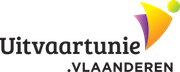 Stijn Timmerman - Rijselsestraat 11, 8210 Loppem - 050/370.710 – www.advocaattimmerman.be – stijn@advocaattimmerman.be
Betaling van de Kosten in Uitvaartzorg
De betaling van de uitvaartkosten kan gevraagd worden van

DE OPDRACHTGEVER

DE NALATENSCHAP

KEUZE KOMT TOE AAN DE UITVAARTONDERNEMER!
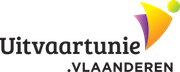 Stijn Timmerman - Rijselsestraat 11, 8210 Loppem - 050/370.710 – www.advocaattimmerman.be – stijn@advocaattimmerman.be
Betaling door de opdrachtgever
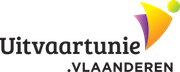 Stijn Timmerman - Rijselsestraat 11, 8210 Loppem - 050/370.710 – www.advocaattimmerman.be – stijn@advocaattimmerman.be
Betaling door de Opdrachtgever
Aandachtspunten voorafgaand aan het sluiten van de overeenkomst
Afficheringsplicht
Offerte/Bestelbon

Het sluiten van de overeenkomst
Wie is de opdrachtgever?
Bewijs van de overeenkomst?
Herroepingsrecht

Na het sluiten van de overeenkomst
Opmaak van de factuur
Mogelijke twistpunten
Wat als er niet betaald wordt?
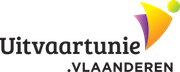 Stijn Timmerman - Rijselsestraat 11, 8210 Loppem - 050/370.710 – www.advocaattimmerman.be – stijn@advocaattimmerman.be
Betaling door de Opdrachtgever – Aandachtspunten voorafgaand
Precontractuele Informatieverplichtingen
Uitgangspunt: de consument moet voorafgaand een idee kunnen hebben van het totale kostenplaatje
Verplichting tot het afficheren van een tarievenlijst voor de meest courante begrafenisdiensten
Verplichting tot het aanbieden van een offerte/bestelbon, incl. redelijke bedenktermijn
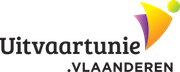 Stijn Timmerman - Rijselsestraat 11, 8210 Loppem - 050/370.710 – www.advocaattimmerman.be – stijn@advocaattimmerman.be
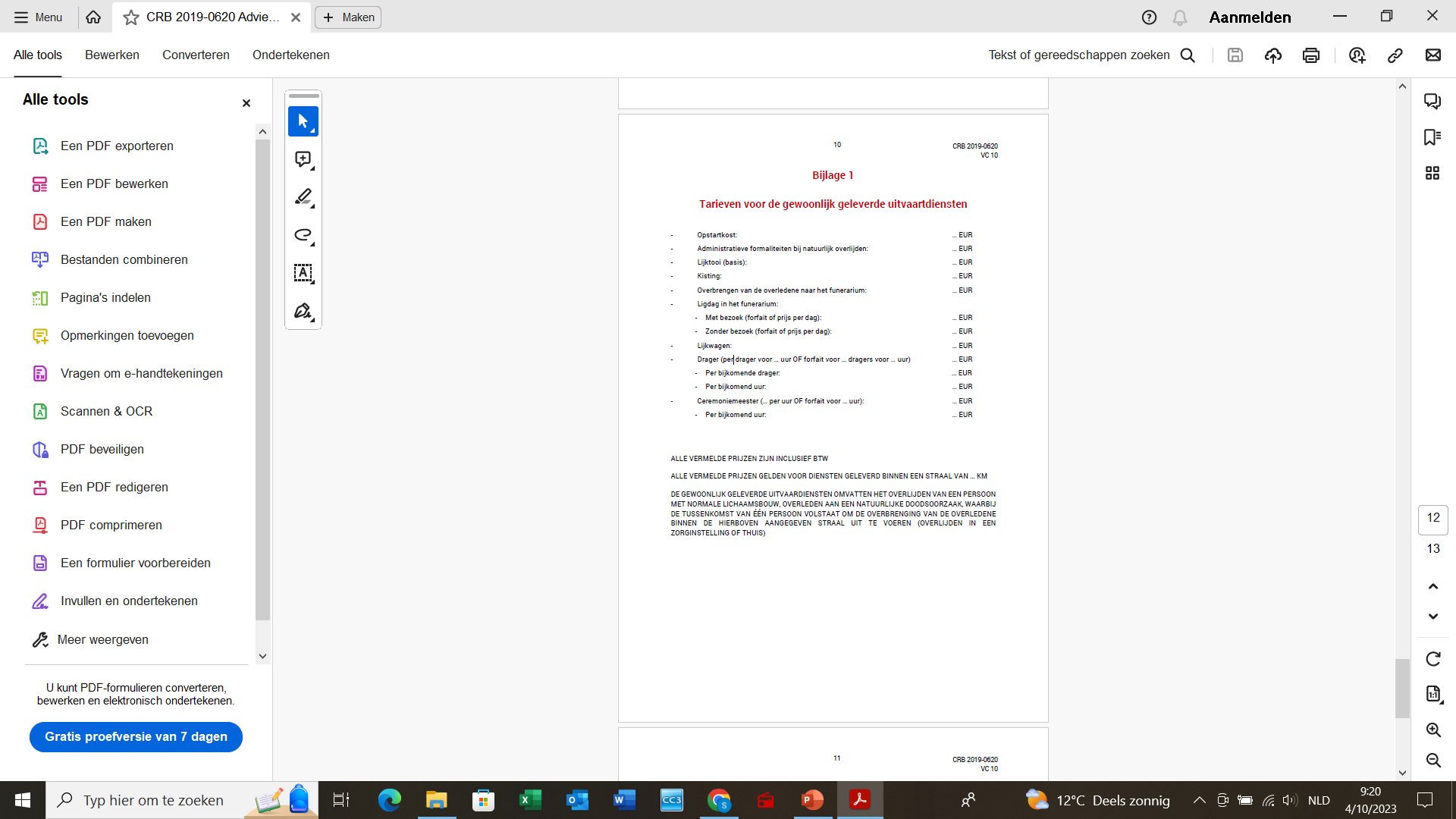 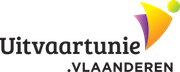 Stijn Timmerman - Rijselsestraat 11, 8210 Loppem - 050/370.710 – www.advocaattimmerman.be – stijn@advocaattimmerman.be
Betaling door de Opdrachtgever – Aandachtspunten voorafgaand
De Offerte/Bestelbon moet minstens het volgende bevatten:
Naam, adres en KBO-nr. van de uitvaartondernemer
Datum en volgnummer van de bestelbon
Beschrijving van de producten en diensten
Eenheidsprijs, hoeveelheid en totale prijs
Bedrag van betaalde voorschot
Het saldo
Datum of termijn van levering van het product of van het verlenen van de dienst
Handtekening van de verkoper
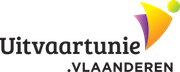 Stijn Timmerman - Rijselsestraat 11, 8210 Loppem - 050/370.710 – www.advocaattimmerman.be – stijn@advocaattimmerman.be
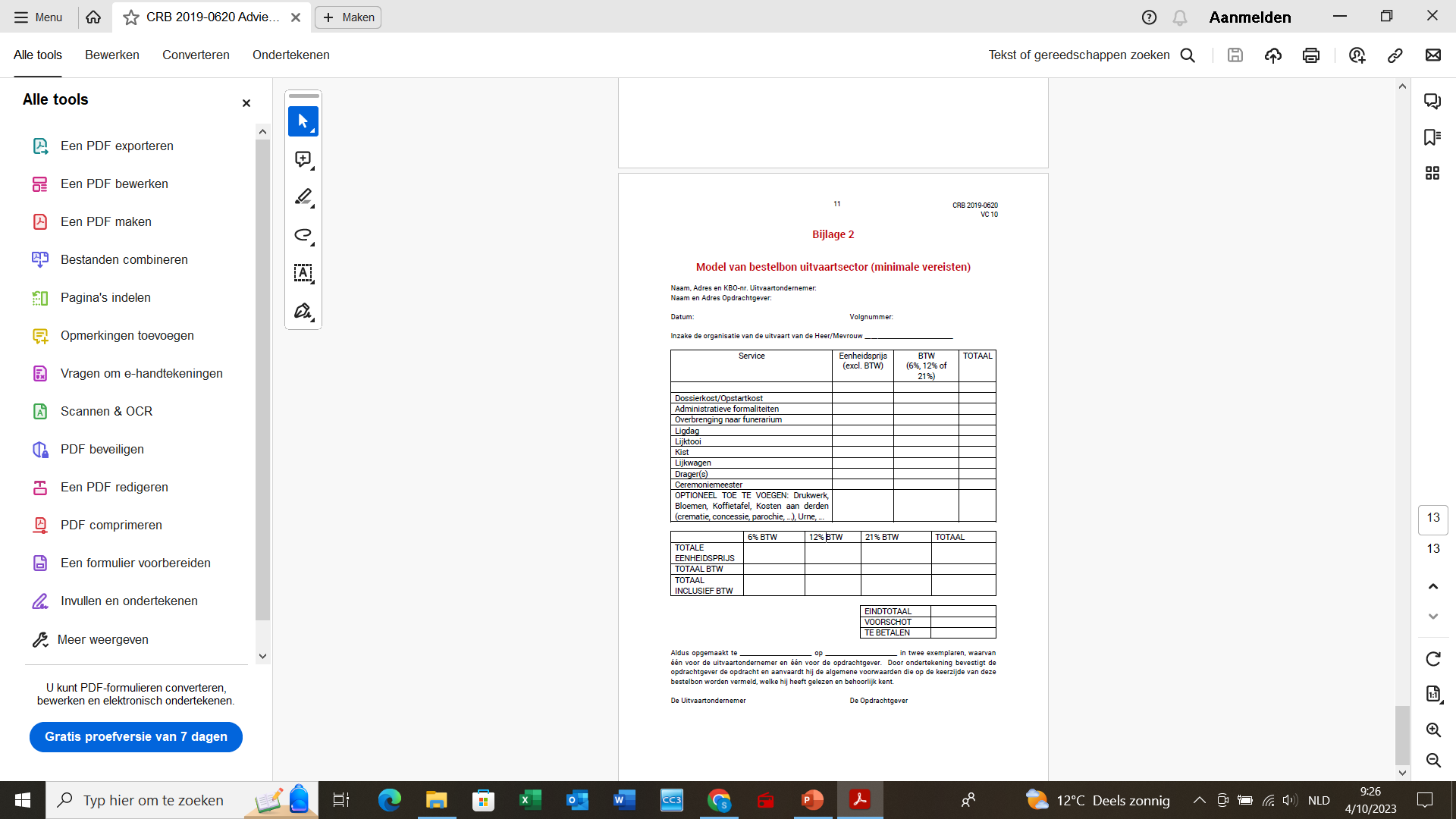 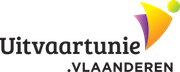 Stijn Timmerman - Rijselsestraat 11, 8210 Loppem - 050/370.710 – www.advocaattimmerman.be – stijn@advocaattimmerman.be
Betaling door de Opdrachtgever – Aandachtspunten voorafgaand
Sanctie?
Mogelijk optreden door economische inspectie
Mogelijke betwisting van rechtsgeldigheid/volledigheid overeenkomst
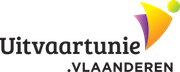 Stijn Timmerman - Rijselsestraat 11, 8210 Loppem - 050/370.710 – www.advocaattimmerman.be – stijn@advocaattimmerman.be
Betaling door de Opdrachtgever -Het sluiten van de overeenkomst
Wie is de opdrachtgever?
In essentie: persoon die offerte/bestelbon aanvaardt
Kan “de nalatenschap” opdrachtgever zijn?  Ja, maar zeker af te raden!
Wat als iemand de bevoegdheden of beslissingen van de opdrachtgever betwist?
“De persoon bevoegd om in de lijkbezorging te voorzien”
Uitvaartondernemer heeft geen beslissingsbevoegdheid, kan hoogstens bemiddelen
Uitvaartondernemer moet gekregen  opdracht uitvoeren, tenzij rechter dat verbiedt
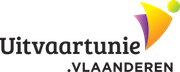 Stijn Timmerman - Rijselsestraat 11, 8210 Loppem - 050/370.710 – www.advocaattimmerman.be – stijn@advocaattimmerman.be
Betaling door de Opdrachtgever -Het sluiten van de overeenkomst
Wie is de opdrachtgever?

Wat als niemand bereid is om een offerte of bestelbon te aanvaarden?(lees: ondertekenen en zich verbinden om de begrafeniskosten te betalen)
	 Gemeente waar de overledene gedomicilieerd is, is verplicht om tussen 	te komen!

“Het decreet en de bijbehorende memorie van toelichting spreken enkel van “behoeftigen”, maar als niemand in de naaste omgeving van de overledene de lijkbezorging op zich neemt, zal de gemeente deze taak wel op zich moeten nemen.  In toepassing van artikel 135, §2, tweede lid van de Nieuwe Gemeentewet zijn de gemeenten immers belast met “het nemen van passende maatregelen om rampen en plagen, … te voorkomen en het verstrekken van de nodige hulp om ze te doen ophouden” alsook met het nemen van “de nodige maatregelen voor het tegengaan van alle vormen van openbare overlast”
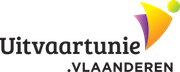 Stijn Timmerman - Rijselsestraat 11, 8210 Loppem - 050/370.710 – www.advocaattimmerman.be – stijn@advocaattimmerman.be
Betaling door de Opdrachtgever -Het sluiten van de overeenkomst
Wat met een schuldbemiddelaar van de overledene?
Mandaat van een schuldbemiddelaar komt ten einde bij overlijden.  Hij/zij kan en mag niets meer ondernemen.
Wat als de opdrachtgever onder schuldbemiddeling staat?
Rekenen op eerlijkheid van opdrachtgever, dus risico
Best praktische afspraken met schuldbemiddelaar of en hoe de kosten betaald kunnen worden
Bemerking: voorrecht van de begrafeniskosten speelt hier niet!
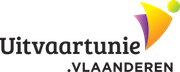 Stijn Timmerman - Rijselsestraat 11, 8210 Loppem - 050/370.710 – www.advocaattimmerman.be – stijn@advocaattimmerman.be
Betaling door de Opdrachtgever -Het sluiten van de overeenkomst
Wat met een bewindvoerder van de overledene?
Mandaat van een bewindvoerder komt ten einde bij overlijden MAAR een verlenging tot 6 maanden mogelijk wat betreft organisatie uitvaart en betaling begrafeniskosten voor zover er geen gekende erfgenamen zijn.
Wat als de opdrachtgever onder bewind staat?
Nazicht in Belgisch Staatsblad mogelijk, als handelaar wordt je verondersteld dit te doen!
Sanctie: nietigheid van de overeenkomst maar nog steeds mogelijkheid om betaling te vragen
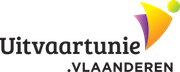 Stijn Timmerman - Rijselsestraat 11, 8210 Loppem - 050/370.710 – www.advocaattimmerman.be – stijn@advocaattimmerman.be
Betaling door de Opdrachtgever -Het sluiten van de overeenkomst
Bewijs van de overeenkomst
Handtekening op offerte/bestelbon, maar ook aanvaarding per mail kan
Opmerking: als er een voorschot wordt ontvangen, is een bestelbon altijd verplicht
Kan een volmacht, een getekende aanvraag tot begraven/cremeren, ..., volstaan als bewijs van hoedanigheid opdrachtgever?  
		 voor discussie vatbaar!
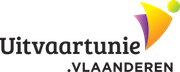 Stijn Timmerman - Rijselsestraat 11, 8210 Loppem - 050/370.710 – www.advocaattimmerman.be – stijn@advocaattimmerman.be
Betaling door de Opdrachtgever -Het sluiten van de overeenkomst
Herroepingsrecht
Van toepassing wanneer de overeenkomst niet wordt gesloten in de lokalen van de uitvaartonderneming
Recht op herroeping moet tot 14 dagen na het sluiten van het contract kunnen uitgevoerd worden
De klant moet uitdrukkelijk gewezen worden op zijn herroepingsrecht en er moet ook een modelherroepingsformulier verstrekt worden
Als dienst al uitgevoerd is, kan die niet meer herroepen worden en moet daar wel degelijk voor betaald worden
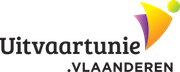 Stijn Timmerman - Rijselsestraat 11, 8210 Loppem - 050/370.710 – www.advocaattimmerman.be – stijn@advocaattimmerman.be
Betaling door de Opdrachtgever – Na het sluiten van de overeenkomst
Opmaak van de factuur
In essentie: de factuur moet overeenstemmen met de offerte/bestelbon
Bijgevolg
Factuur wordt geadresseerd aan de opdrachtgever, en dus niet aan “de nalatenschap” of “de erfgenamen van”
Verplichte vermeldingen: gegevens uitvaartondernemer, gegevens opdrachtgever, omschrijving geleverde producten en diensten, prijs, btw-tarief, factuurdatum, datum belastbaar feit, volgnummer, rekeningnummer
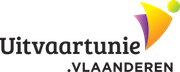 Stijn Timmerman - Rijselsestraat 11, 8210 Loppem - 050/370.710 – www.advocaattimmerman.be – stijn@advocaattimmerman.be
Betaling door de Opdrachtgever – Na het sluiten van de overeenkomst
Factuurvoorwaarden
Om bruikbaar te zijn moeten de voorwaarden voorafgaand aan de contractsluiting meegedeeld en aanvaard zijn
Bijgevolg: factuurvoorwaarden moeten reeds op bestelbon/offerte vermeld worden en uitdrukkelijk aanvaard worden
Factuurvoorwaarden moeten in overeenstemming zijn met de regels inzake consumentenbescherming zoals opgenomen in het Wetboek Economisch Recht; een model van algemene voorwaarden is beschikbaar via het professioneel luik van de Uitvaartunie Vlaanderen
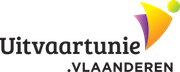 Stijn Timmerman - Rijselsestraat 11, 8210 Loppem - 050/370.710 – www.advocaattimmerman.be – stijn@advocaattimmerman.be
Betaling door de Opdrachtgever – Na het sluiten van de overeenkomst
Mogelijke twistpunten

“Ik heb de nalatenschap verworpen dus ik moet niet betalen”   FOUT
“Als ik de uitvaartfactuur betaal dan aanvaard ik de nalatenschap en dat wil ik niet”  FOUT
Betwisting omtrent geleverde diensten, prijs, ...  offerte of bestelbon zal bepalend zijn
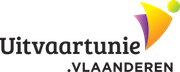 Stijn Timmerman - Rijselsestraat 11, 8210 Loppem - 050/370.710 – www.advocaattimmerman.be – stijn@advocaattimmerman.be
Betaling door de Opdrachtgever – Na het sluiten van de overeenkomst
Wat als er niet betaald wordt?   Nieuwe regels sinds 1/9/2023!
Verplichting tot het versturen van een kosteloze eerste herinnering met wachttermijn van ten minste 14 kalenderdagen
Pas nà die wachttermijn kunnen schadebeding en intresten gevraagd worden
Intrest: wettelijk bepaald (momenteel max. 12%)
Schadebeding:
Schuld lager dan of gelijk aan 150 euro: 20 euro;
Schuld tussen 150,01 en 500 euro: 30 euro vermeerderd met 10% van de schuld;
Schuld hoger dan 500 euro: 65 euro vermeerderd met 5% van de schuld op de schijf boven 500 euro en maximum 2000 euro.
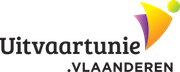 Stijn Timmerman - Rijselsestraat 11, 8210 Loppem - 050/370.710 – www.advocaattimmerman.be – stijn@advocaattimmerman.be
Betaling door de Opdrachtgever – Na het sluiten van de overeenkomst
Wat als er niet betaald wordt?  
Indien ondanks herinnering nog steeds niet betaald wordt, is rechtbank de volgende stap:
< 5.000,00 EUR: Vredegerecht
> 5.000,00 EUR: Rechtbank Eerste Aanleg
Op grond van een vonnis, kan er gedwongen betaling bekomen worden via tussenkomst gerechtsdeurwaarder
Gerechtskosten en kosten voor tussenkomst van de gerechtsdeurwaarder moeten voorgeschoten worden maar kunnen teruggevorderd worden van de schuldenaar
Alvorens deze stap te zetten kunnen de opties om betaling te bekomen via de nalatenschap overwogen worden
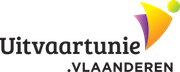 Stijn Timmerman - Rijselsestraat 11, 8210 Loppem - 050/370.710 – www.advocaattimmerman.be – stijn@advocaattimmerman.be
Betaling door de nalatenschap
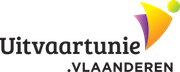 Stijn Timmerman - Rijselsestraat 11, 8210 Loppem - 050/370.710 – www.advocaattimmerman.be – stijn@advocaattimmerman.be
Betaling door de Nalatenschap
Art. 19, 2° Hypotheekwet bepaalt dat de begrafeniskosten bevoorrecht zijn op alle roerende goederen van de overledene voor zover ze in verhouding tot de stand en het vermogen van de overledene staan

Vereisten om zich op het voorrecht te kunnen beroepen
1) Vertegenwoordiging van de nalatenschap door hetzij erfgenamen, hetzij een notaris, hetzij een curator over de onbeheerde nalatenschap
gevolg: bankinstelling kan, ondanks het voorrecht, niet betalen als er geen akkoord of opdracht is van de vertegenwoordiger van de nalatenschap
2) Slechts bevoorrecht voor zover in verhouding tot stand en vermogen van de overledene
 In de praktijk weinig moeilijkheden
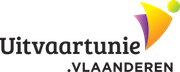 Stijn Timmerman - Rijselsestraat 11, 8210 Loppem - 050/370.710 – www.advocaattimmerman.be – stijn@advocaattimmerman.be
Betaling door de Nalatenschap
Elke erfgenaam moet bijdragen in de betaling van de schulden en de lasten van de nalatenschap, ieder naar evenredigheid van wat hij daaruit ontvangt Gevolg: er kan niet afgedwongen/geëist worden dat één erfgenaam de volledige begrafeniskost betaalt en hij die moet terugvorderen van de mede-erfgenamen
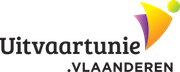 Stijn Timmerman - Rijselsestraat 11, 8210 Loppem - 050/370.710 – www.advocaattimmerman.be – stijn@advocaattimmerman.be
Uitsmijter...
Casus:
- er is geen aanvaarde bestelbon/offerte
- er is geen duidelijke volmacht
- er zijn geen erfgenamen en het is bekend dat de nalatenschap deficitair is

Wat dan?
- onderhoudsverplichting?  Neen (rechtspraak Hof van Cassatie)
- natuurlijke verbintenis?  Moeilijk
- alsnog naar gemeente op grond van behoeftigheid?  Moeilijk

DUS: bestelbon/offerte is absolute meerwaarde naar rechtszekerheid toe!
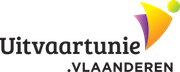 Stijn Timmerman - Rijselsestraat 11, 8210 Loppem - 050/370.710 – www.advocaattimmerman.be – stijn@advocaattimmerman.be
Vragen?
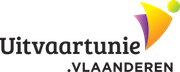 Stijn Timmerman - Rijselsestraat 11, 8210 Loppem - 050/370.710 – www.advocaattimmerman.be – stijn@advocaattimmerman.be